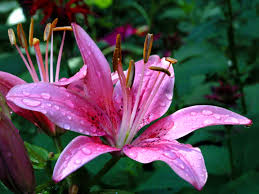 Welcome
Identity of the content maker
Subrata Saha
Asst. Teacher
Afroja Ramjan Girls’ School & College
Manikgonj

Presentation made for class
Nine & Ten 
Subject: English Second Paper
Let’s see some texts to  guess something.
1.The writer was poor and could not taste caviare.
=Since The writer was poor, he could not taste caviare.
2.Move or you will die.
=If you do not move , you will die.
Can you guess what are we going to discuss today?
Our today’s lesson is-
Compound        to 
Complex
Learning outcomes
At the end of the lesson we will be able to-
change from compound to complex sentence
[Speaker Notes: Only one outcome will be achieved.]
He was ill and could not attend the class.
As he was ill, he could not attend the class.
The sun had set and we returned home.

When the sun had set , we returned home.
Work hard and you will shine in life.
If you Work hard , you will shine in life.
Study seriously or you will fail.
Unless you study seriously , you will fail.
He walked fast but could not catch the bus.
Though he walked fast , he could not catch the bus.
Tamanna reads book and wants to lead a happy life .
Tamanna reads book so that she can lead a happy life.
Rumi is very lazy and she can not pass in the exam.
Rumi is so lazy that she can not pass in the exam.
She will come and I am sure of it.
I am sure that she will come.
She is honest and I know it.
I know that she is honest .
She bought a dress and it was costly .
She bought a dress which was costly .
She wants to  enjoy a good health and so she takes exercise regularly.
She takes exercise regularly so that She can enjoy a good health.
Group work
1.She had finished the work and took rest .

2.She spoke very fast and I could not follow her .

3.She did her best, still she could not come out successful .

4.She should pass in the exam and I hope it .

5.It was 2006 and she read in class one.
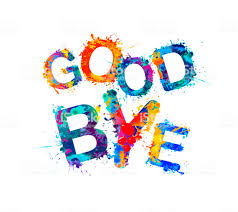 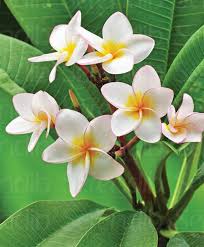